Roadmap NEN Connect
Martijn Runderkamp, Product Manager
1
Roadmap
Feiten
NEN Connect nu
Doorontwikkeling 
Op welke manier
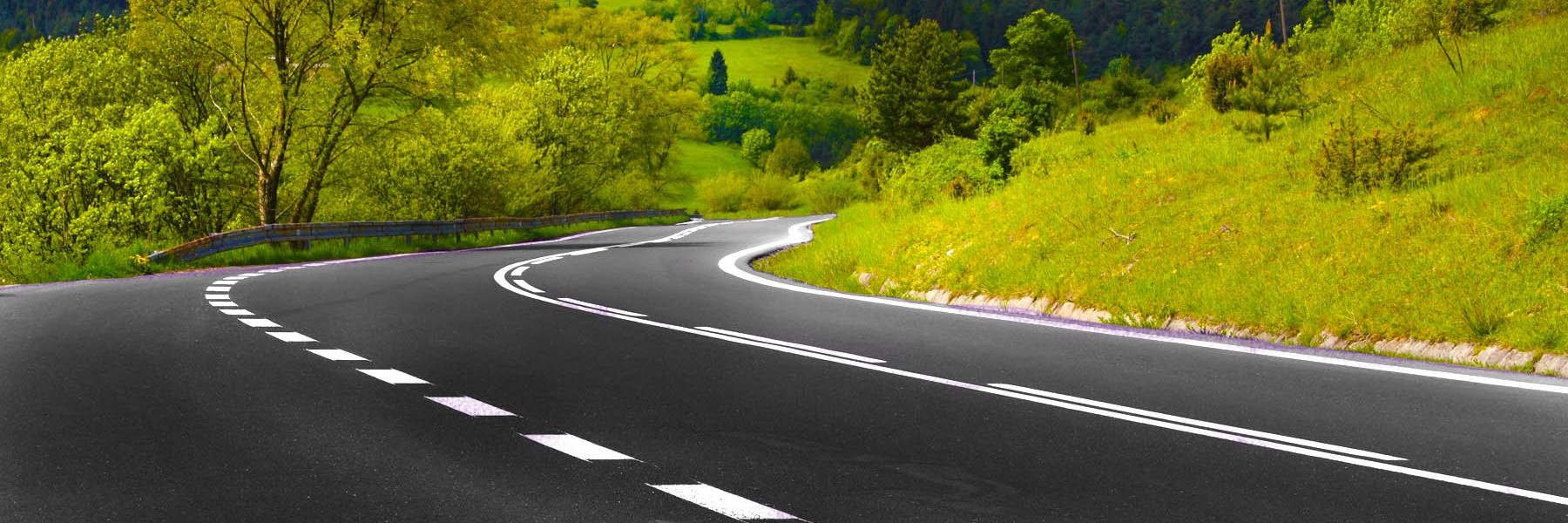 Roadmap NEN Connect
2
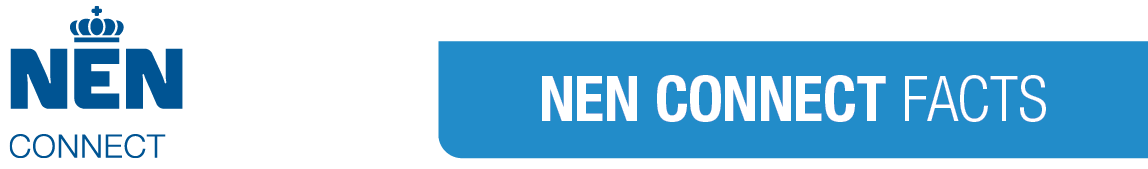 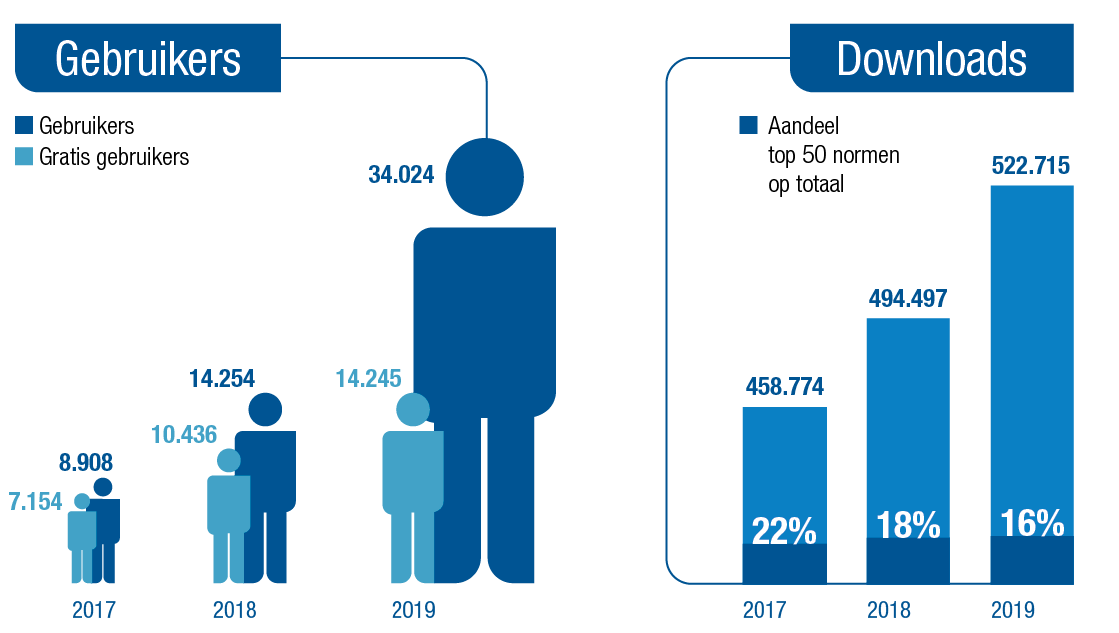 Roadmap NEN Connect
3
NEN Connect productvisie
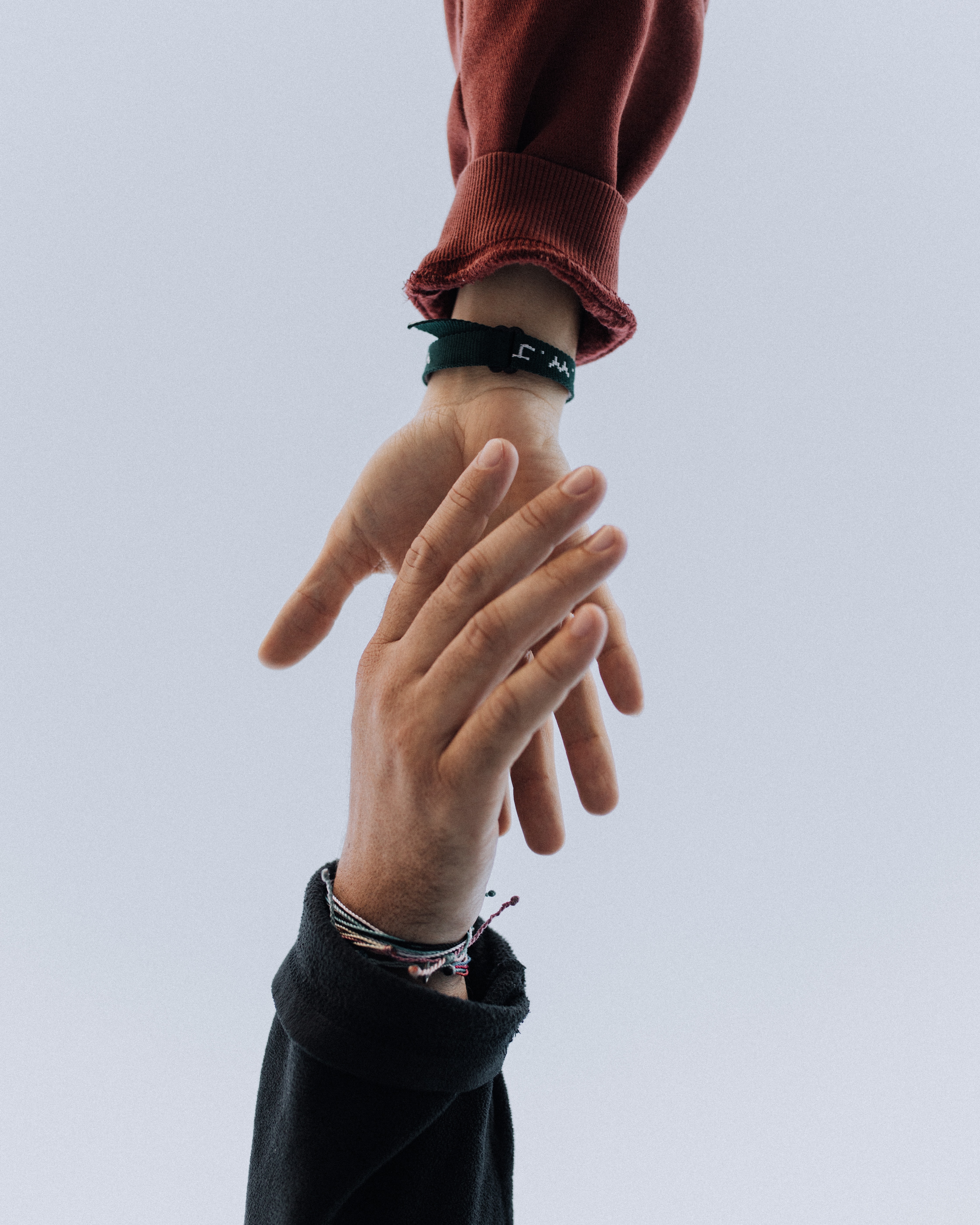 Met NEN Connect helpen we u bij het toepassen van normen. We geven u de juiste informatie en tools om uw werk zo slim mogelijk te doen
Roadmap NEN Connect
4
NEN Connect nu
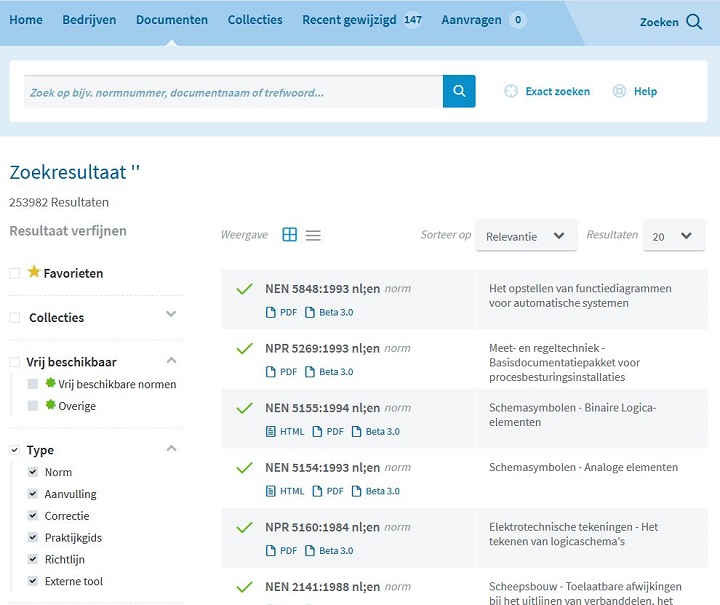 Roadmap NEN Connect
5
NEN Connect nu
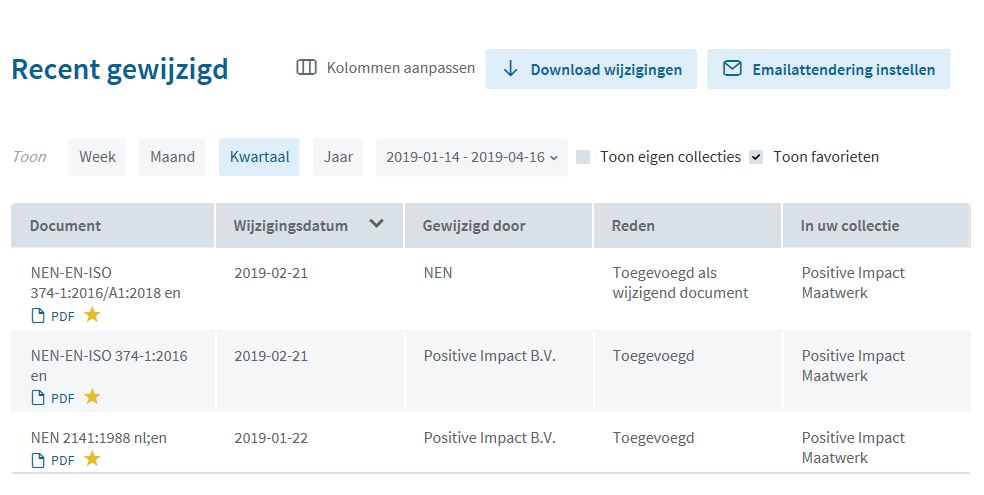 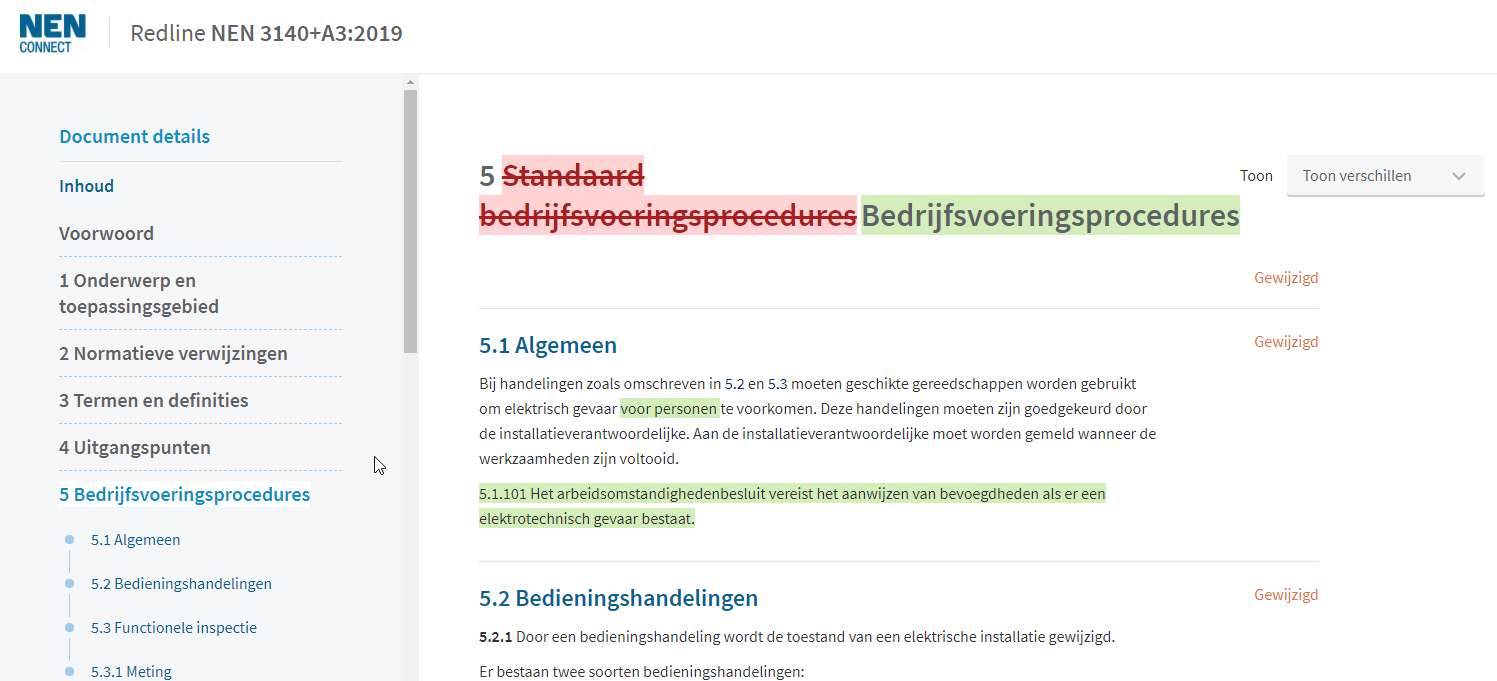 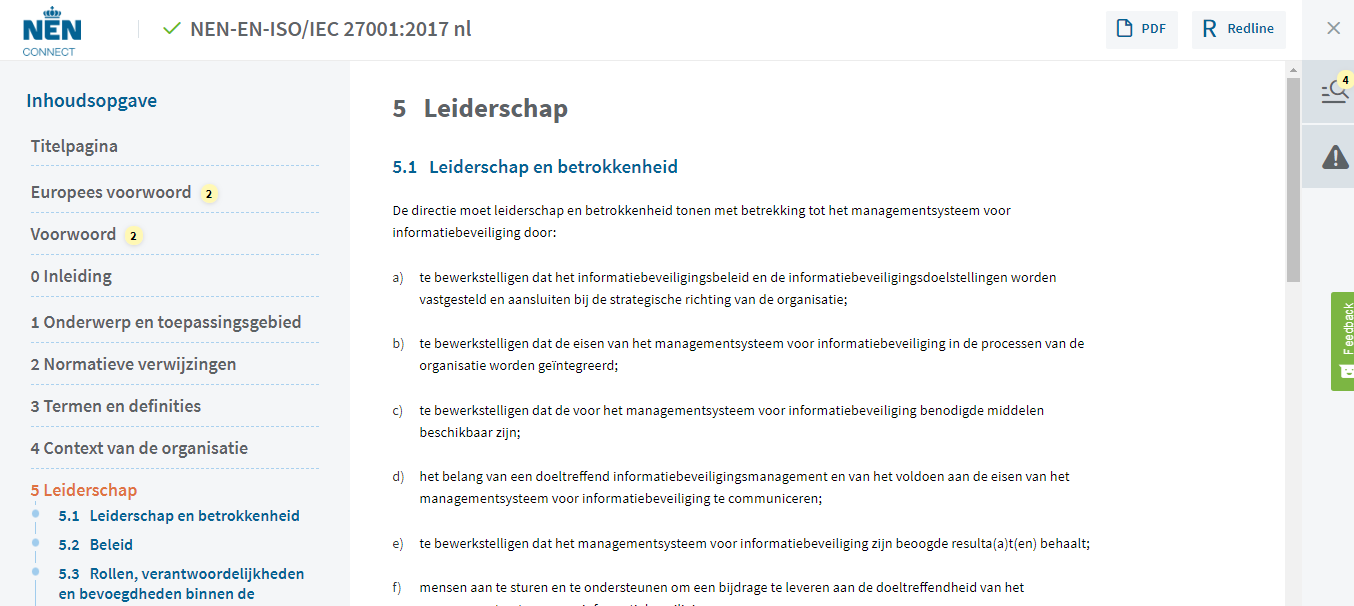 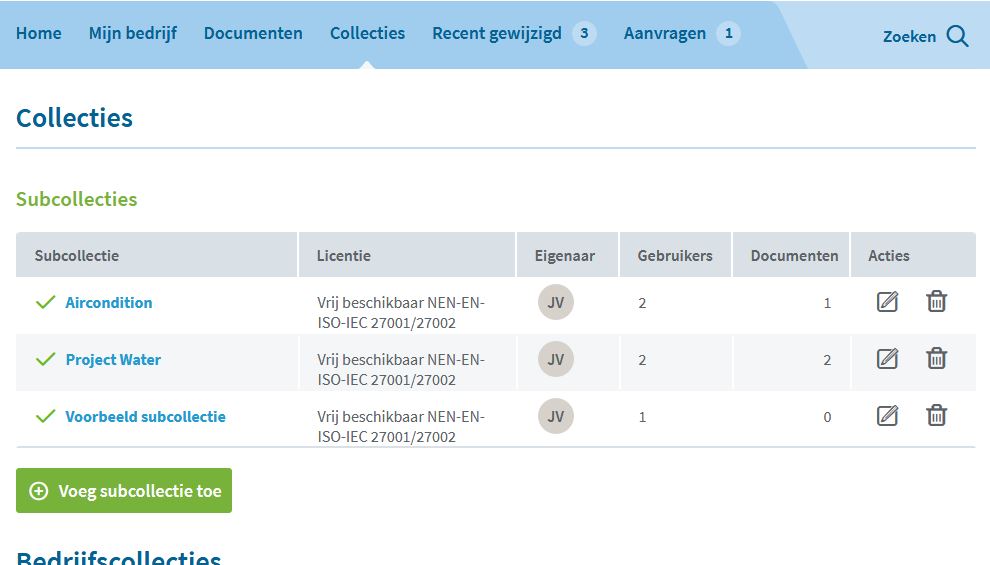 Roadmap NEN Connect
6
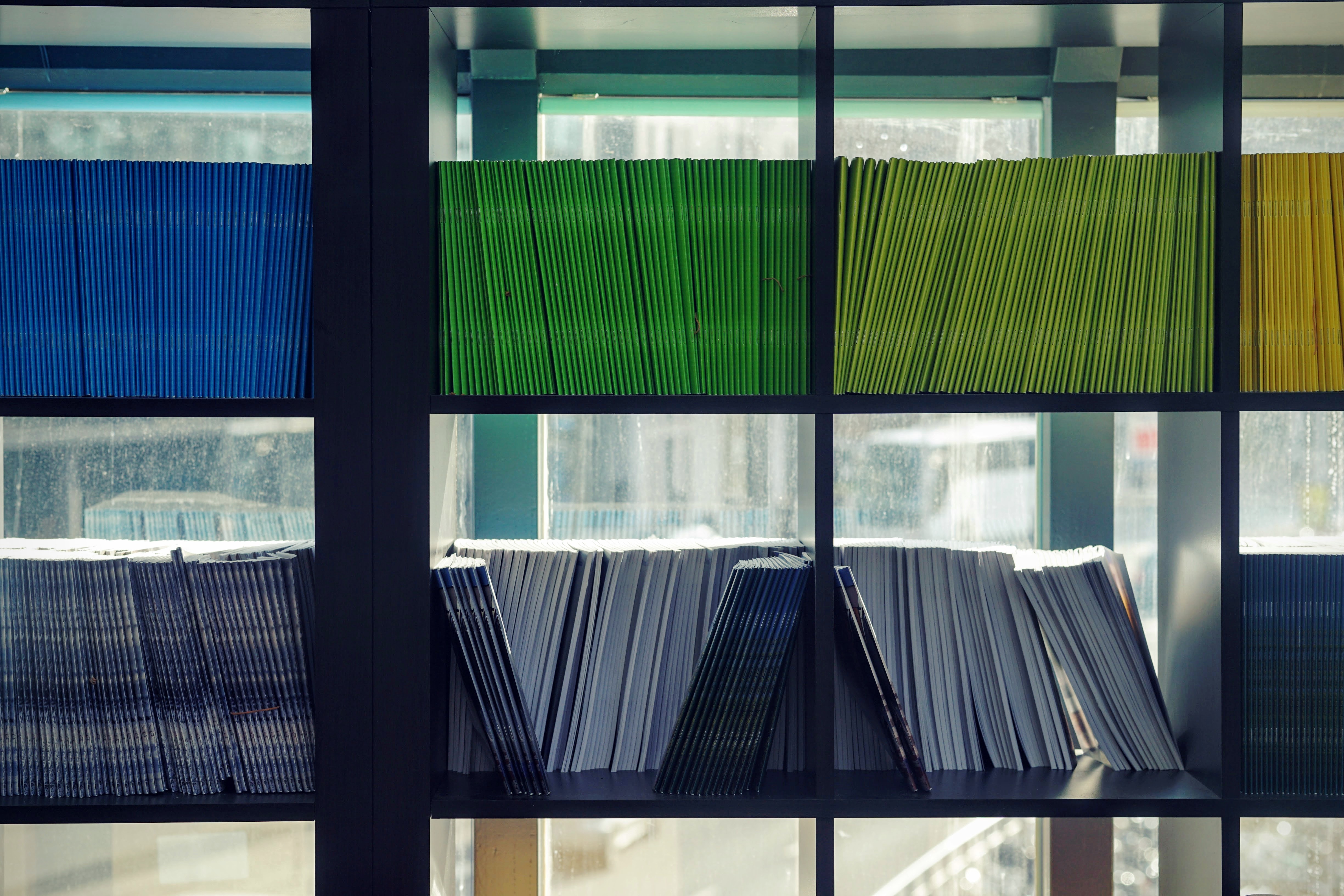 Straks
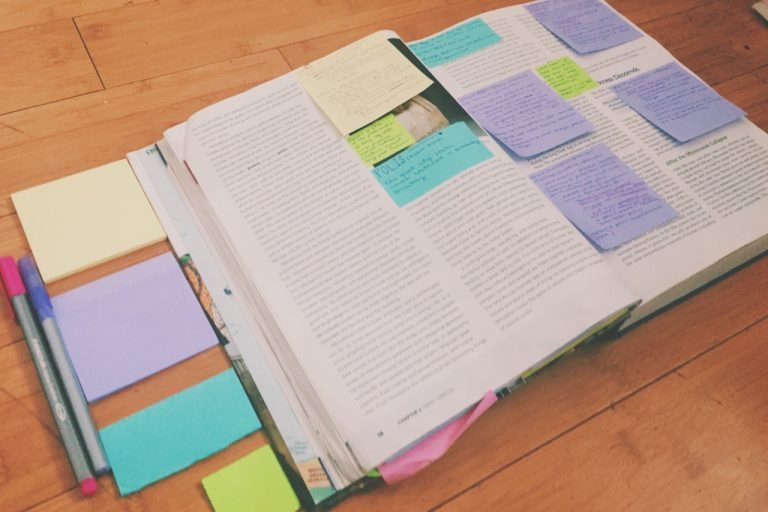 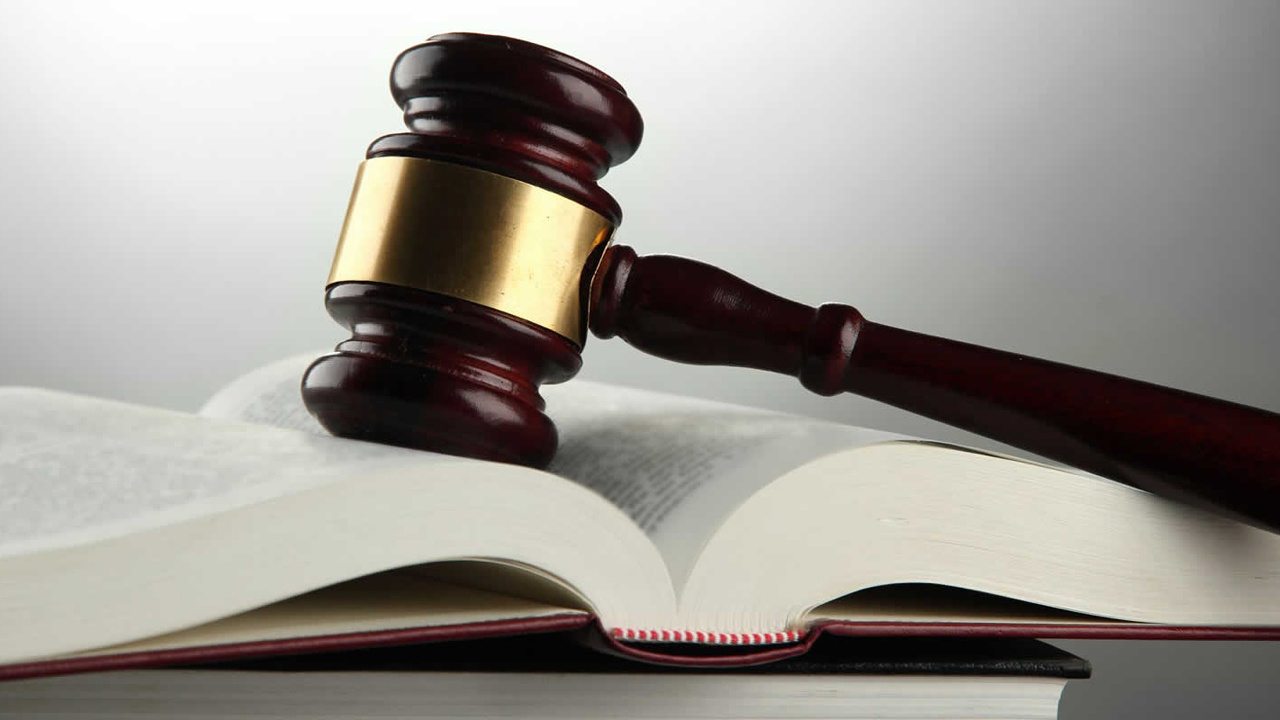 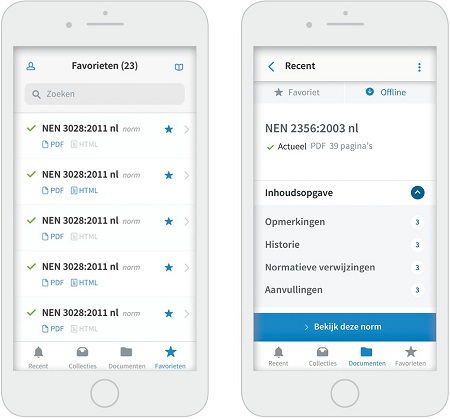 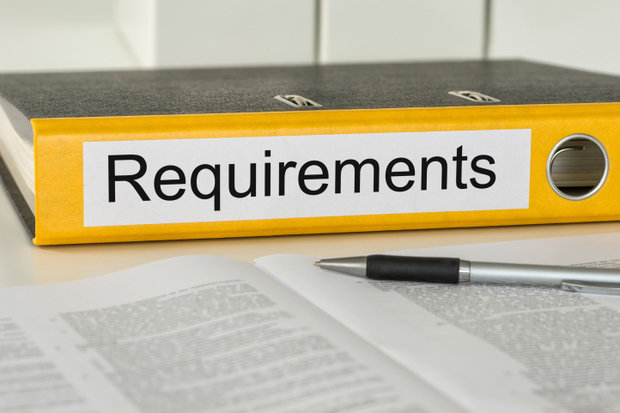 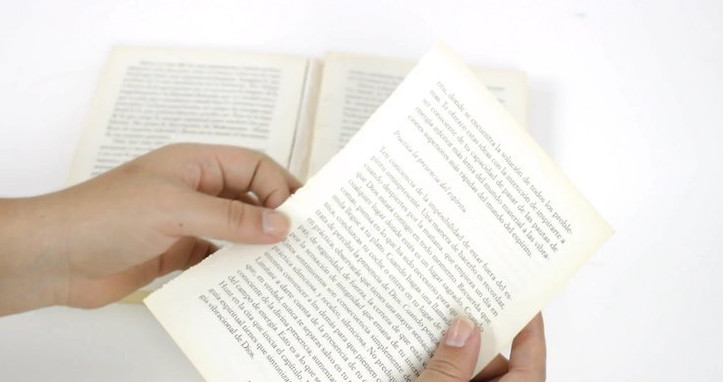 Roadmap NEN Connect
7
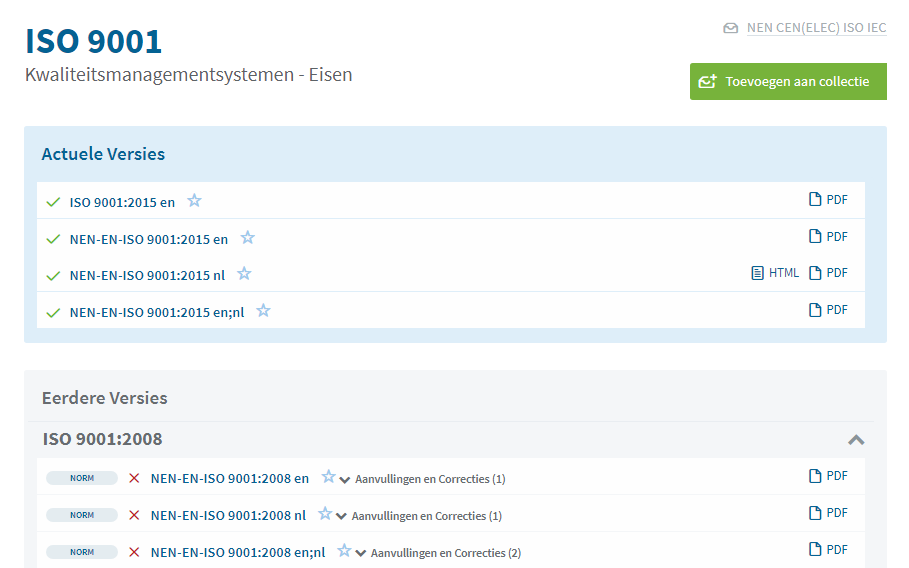 Roadmap NEN Connect
8
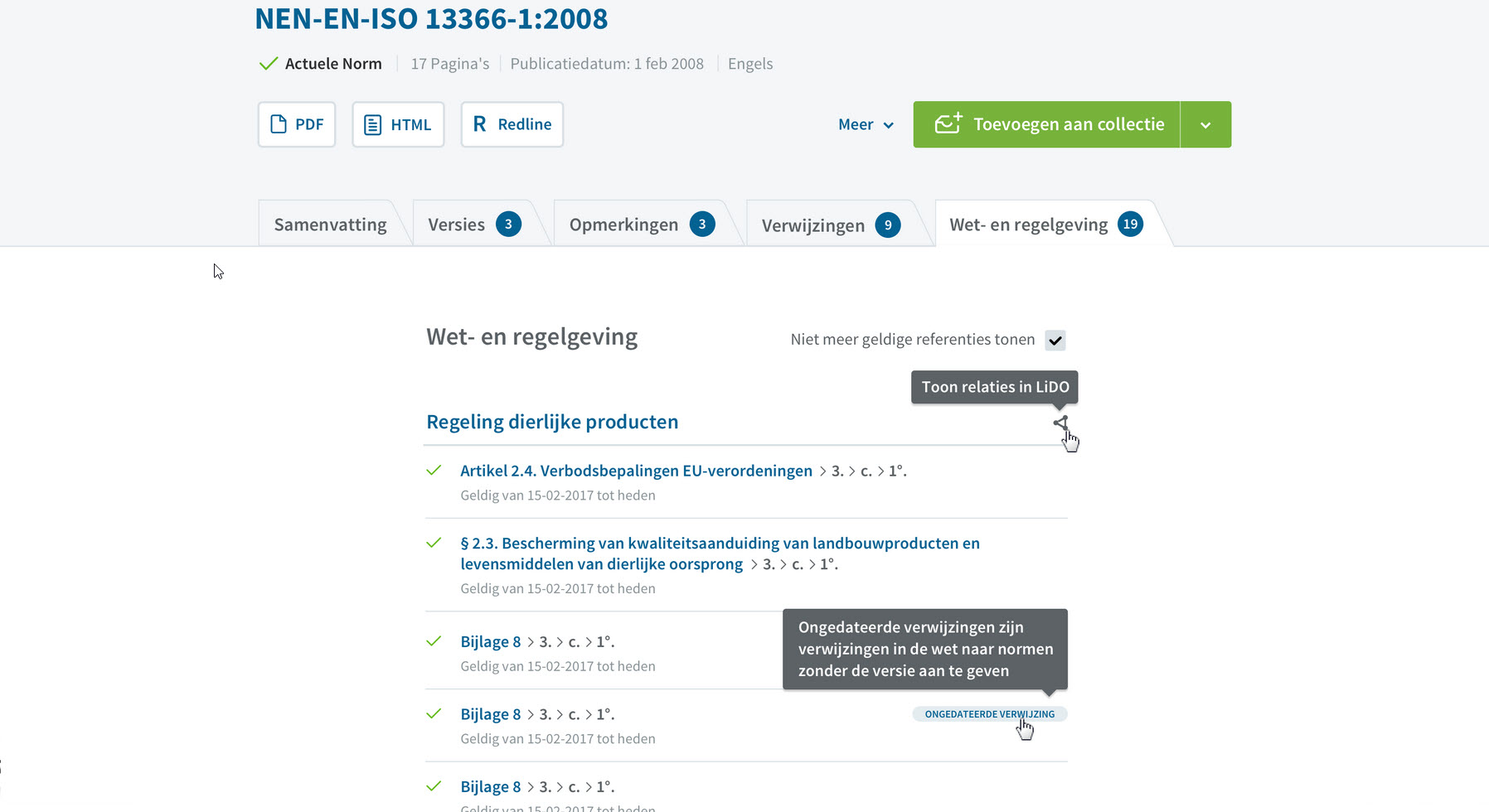 Roadmap NEN Connect
9
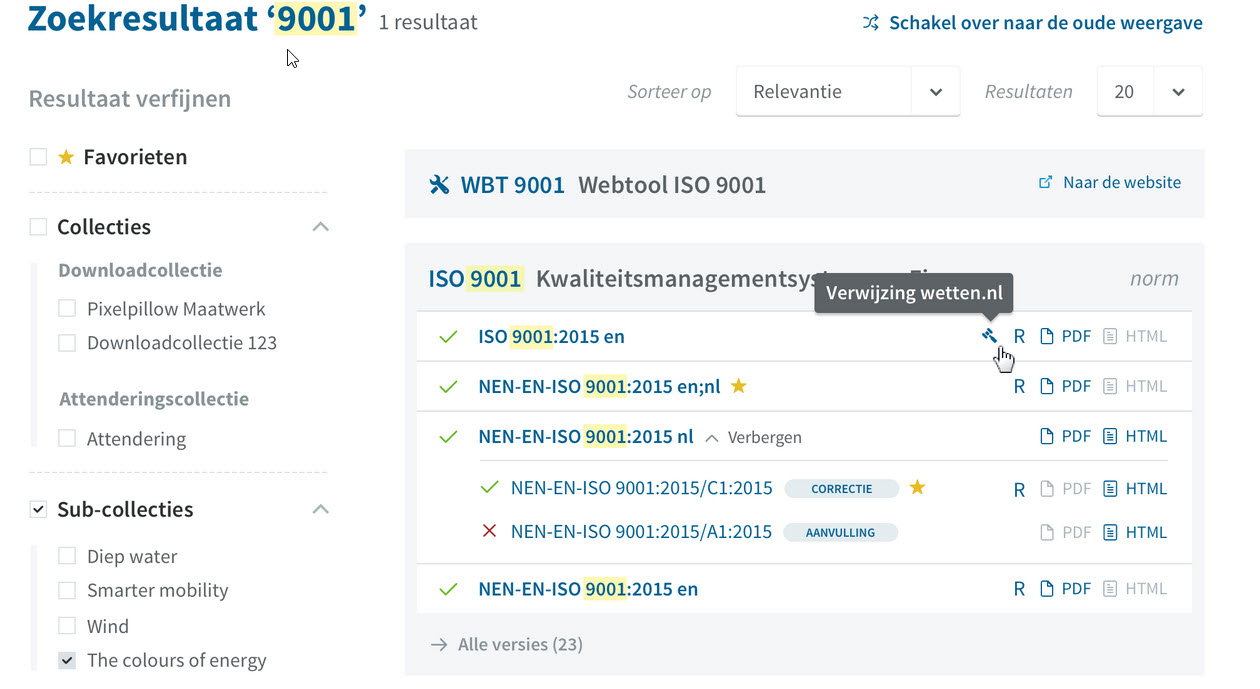 Roadmap NEN Connect
10
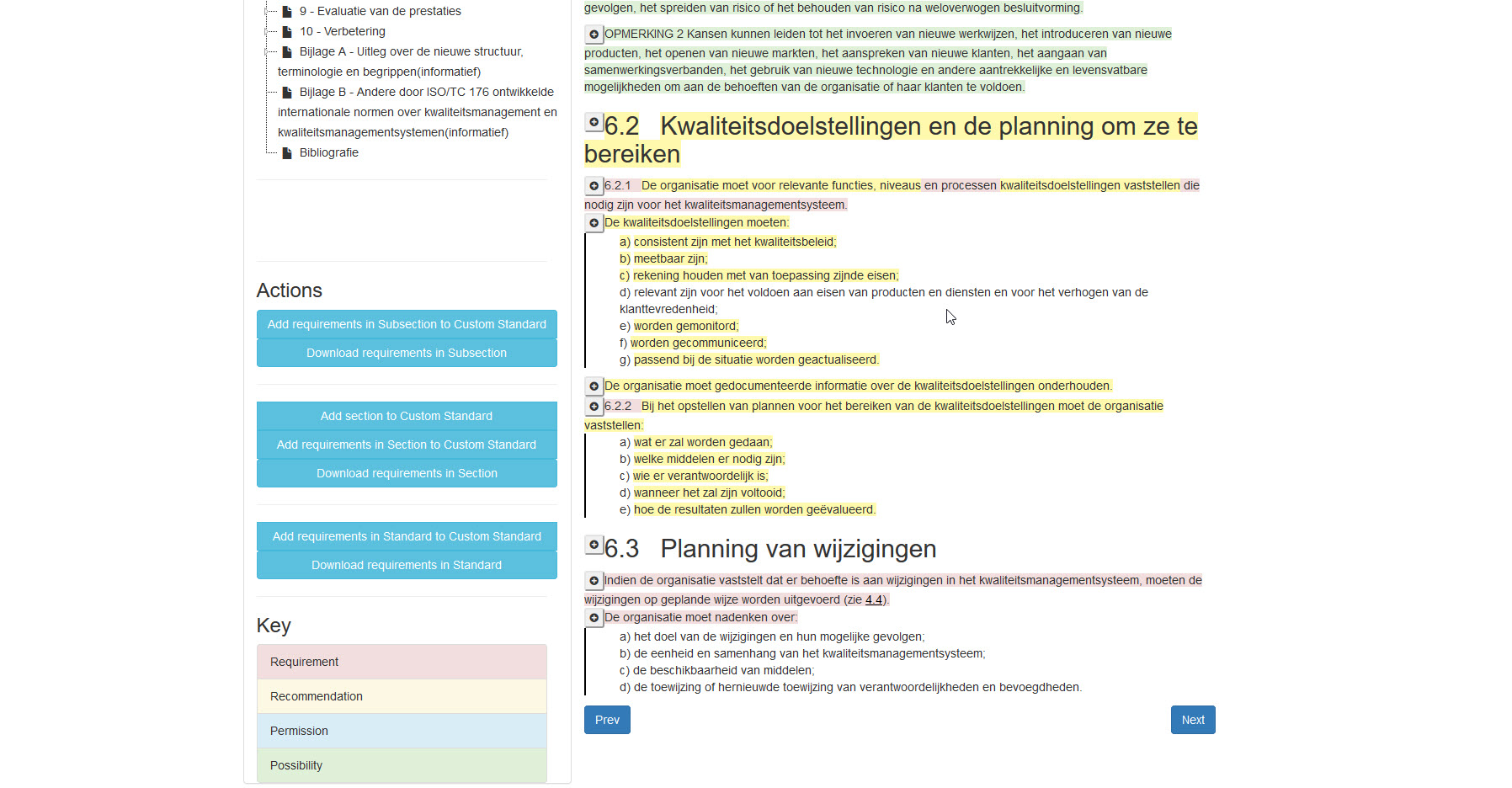 Roadmap NEN Connect
11
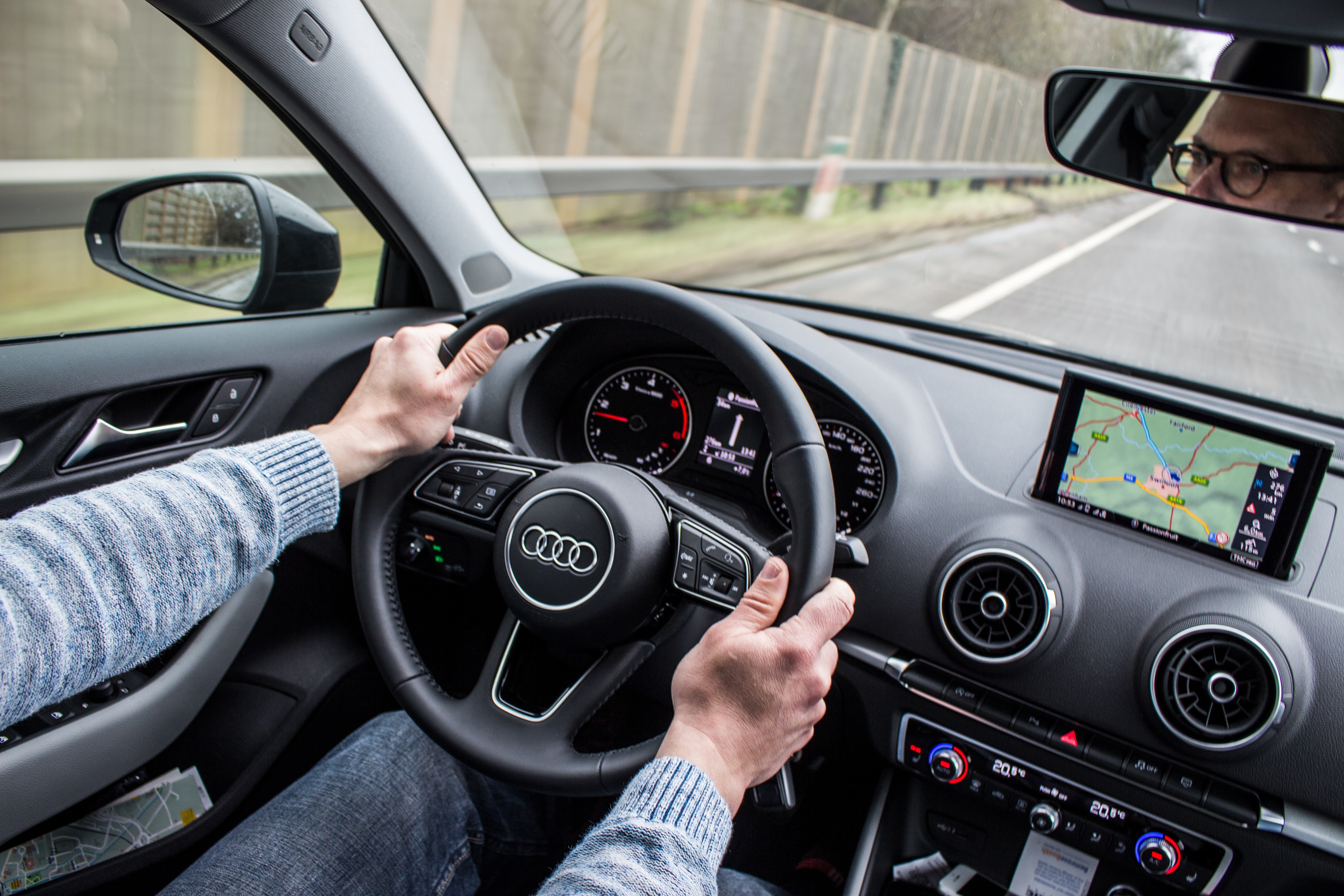 Op welke manier
Roadmap NEN Connect
12
Waterval
Roadmap NEN Connect
13
Agile Scrum
Roadmap NEN Connect
14
Roadmap NEN Connect
15